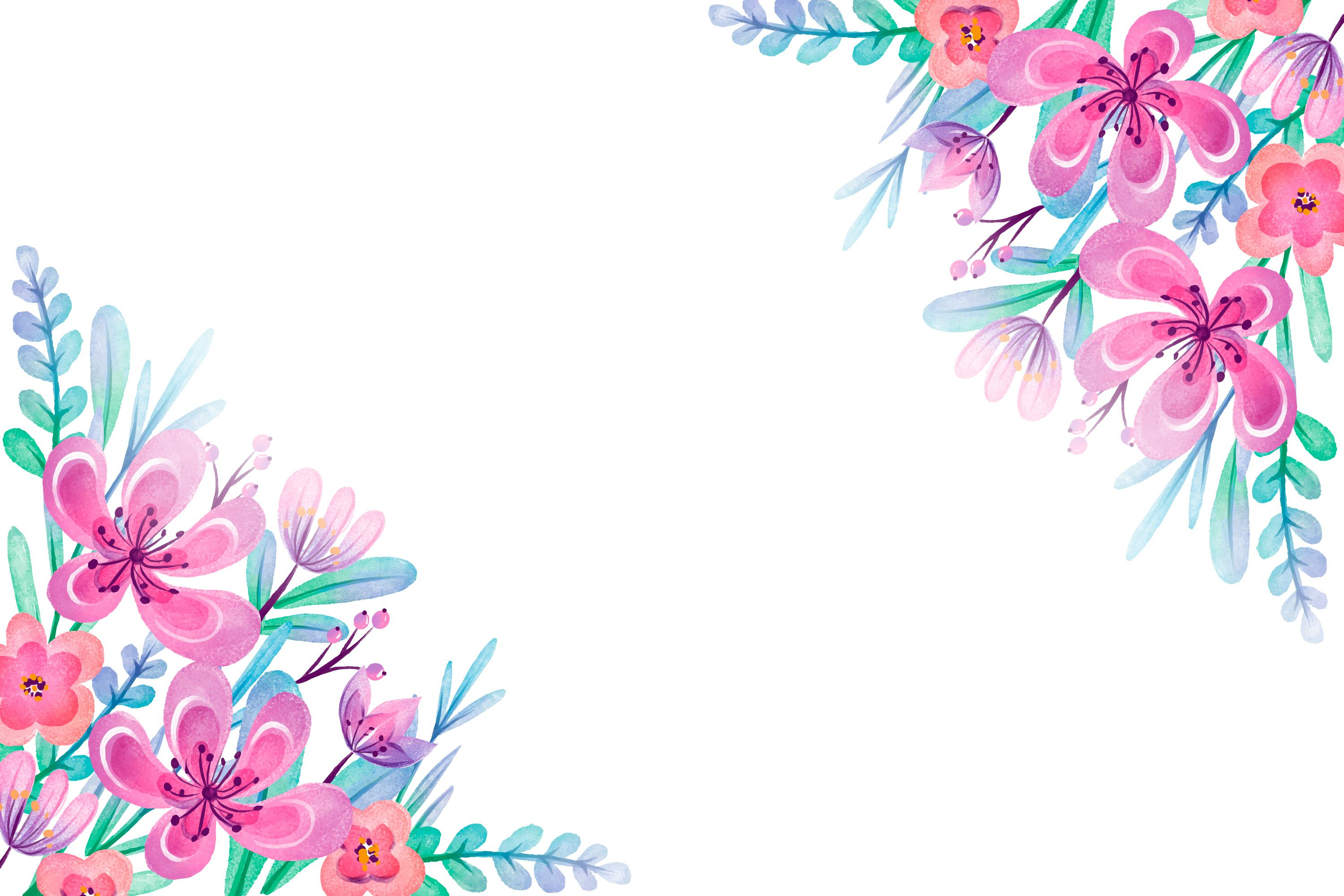 Emploi du temps MOYENS-GRANDS
dessinemoiunehistoire.net
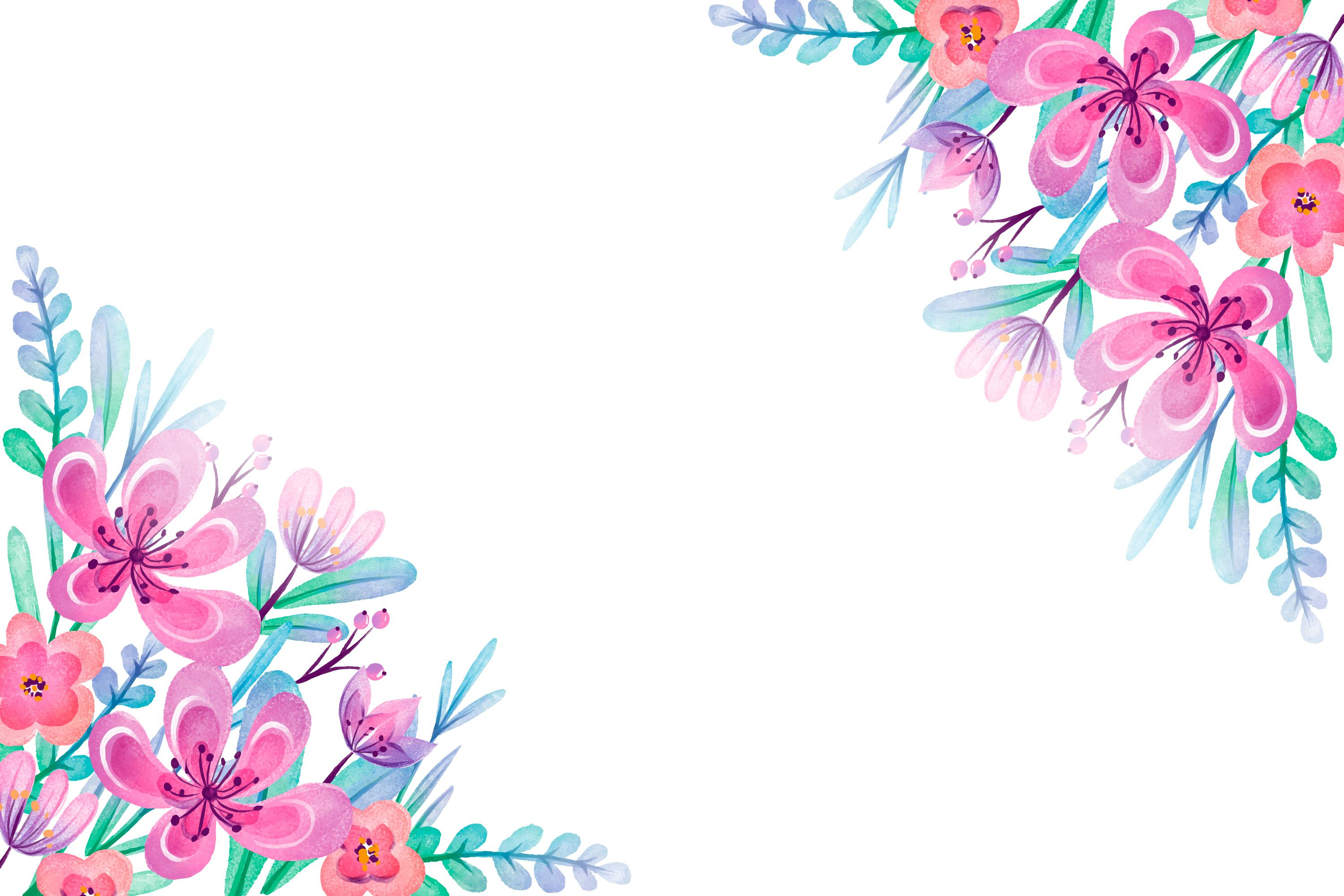 dessinemoiunehistoire.net